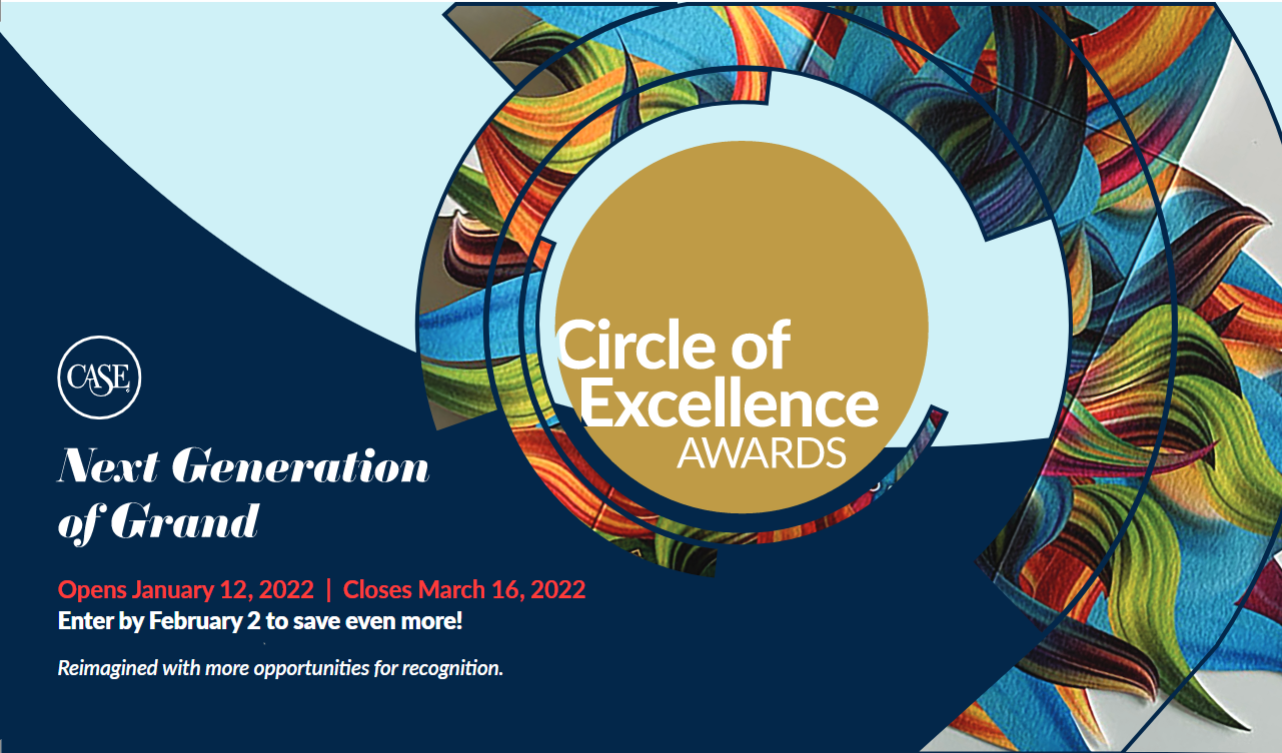 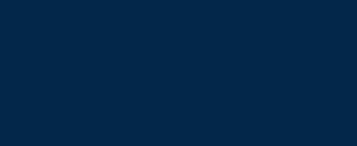 2024 Judge Training
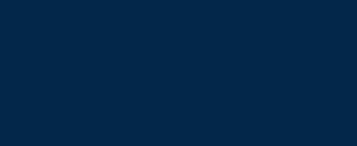 Always remember…
The Circle of Excellence Awards would not be possible without you. Thank you!
We will help you every step of the way.
Breaking it down
About the Circle of Excellence
What to expect
The three steps to judging:
1) Confirm you have created a CASE.org account
2) Review and Score Entries
3) Winner Selection
Tips, Tricks and Resources
Mark your calendars
March 27: You begin reviewing and scoring entries

May 1: Deadline for completing your judging and scoring

May 1 – May 22: Lead judge convenes your panel to select winners

May 22: Deadline for lead judges to indicate category winners and provide public comments about the winning entries in OpenWater

June 26: CASE announces winners on the CASE website
The 2024 Circle of Excellence Program
Each entry gets considered for recognition twice (saving members money):
Global recognition (Grand Gold, Gold, Silver or Bronze)
District or Regional recognition (Best of CASE District V, Best of CASE Europe, etc.)

Five categories are judged based on staff size (Advancement Services Initiatives; Communications Initiatives; Annual/Regular Giving Fundraising Campaigns; Multi-year Fundraising Campaigns; Marketing Initiatives)

All category descriptions and judging criteria have been updated.
The 2024 Circle of Excellence Program continued..
Judge Recruiters re-introduced to the program…

We are aiming to have each category have a judge recruited from each US/Canada district and from at least one of the other CASE regions (Asia-Pacific, Europe or Latin America).

Each category has five criteria on which entries will be evaluated.

Judges are required to score entries from 1 (low) to 10 (high) on each of the five criteria.

Average scores will be shared with Districts/Regions after the Circle of Excellence winners have been named, to inform their selection for “Best of….” their District/Region.
What to expect
Review category description and judging criteria.

Review and score assigned entries. (Scoring entries is now required.)

Participate in discussion(s) to help select winners.
What to expect: Time commitment
Until we know how many entries we receive, it is hard to predict the time commitment, but we have put several things in place to lighten the lift, including: 

Reduced the number of questions in the nomination form

Reduced word counts for answers from 500 to 250 words

Added  judging rubrics so you can more quickly assess entries on merit
What to expect: Time commitment
Jan-March: 1-2 hours (may be less for return judges familiar with OpenWater)
Judge training (combination of live and on-demand options).

March 27-May 1: 15-20 hours (est. 10-20 minutes/entry depending on quality, complexity, etc.)
Judge and score entries for your category.

May 1-May 22: 1-2 hours
You meet virtually with others on your panel to discuss and select winners.

By May 22:  ~ 1 hour
Lead Judge submits to CASE the winner list with public comments about each winner, and brief overview of the entries in the category overall.
What to expect: Lead Judges
Those selected to serve as Lead Judges will be notified and invited to training in early March.
Lead the judging process for the assigned category.

Keep judges on schedule, answer their questions about recusals, judging/scoring criteria.

Schedule and convene judges (virtually) to discuss and select winners.

Provide 2-3 sentences explaining why each winning entry was selected.
2. Review and Score Entries
About OpenWater
It’s very intuitive.
You can’t break it…but remember to save your work.
Use the comments function to share private notes and comments with other judges on your panel.

Bookmark this link. It’s the door to your assignments: https://tinyurl.com/casejudging
(https://caseawards.secure-platform.com/a/organizations/main/judgescorecards/selectround)
It will look like this
On or before March 27, you will receive an email from awards@case.org with the link to access entries to judge in OpenWater. (You will be asked to agree to the CASE Data Privacy Policy in order to proceed.)
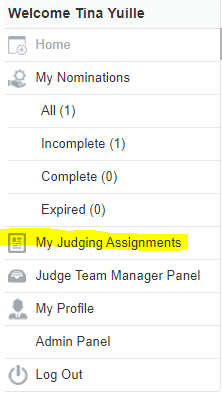 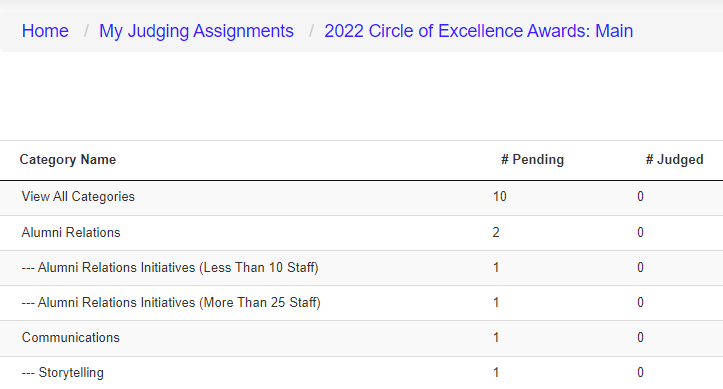 You will only see entries assigned to you
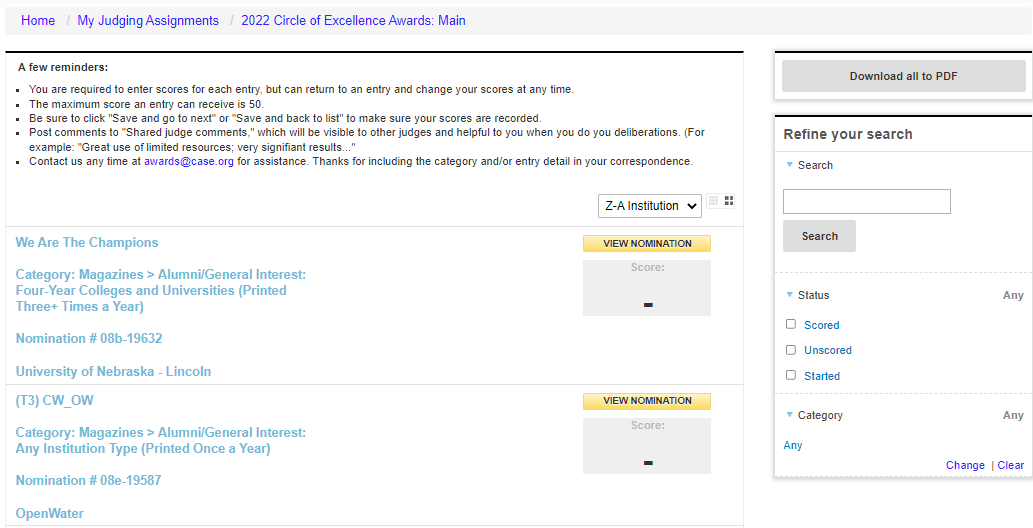 You can:
Sort by institution or score
Filter by status
Download entries
Access the entries
https://tinyurl.com/casejudging
The category description and judging criteria will display at the top of each entry.
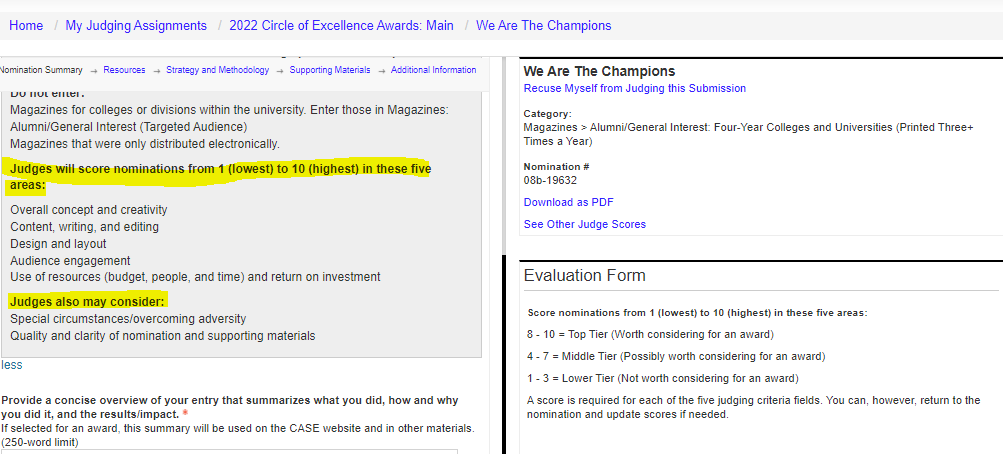 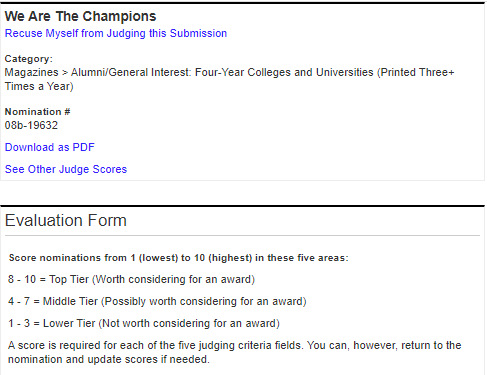 New requirement:Score each entry
Recuse yourself from judging an entry, if necessary

Score the five scored judging criteria from 10 (high) to 1 (low) with maximum score of 50 points

See scores and comments of other judges

Download responses and attachments, if you like
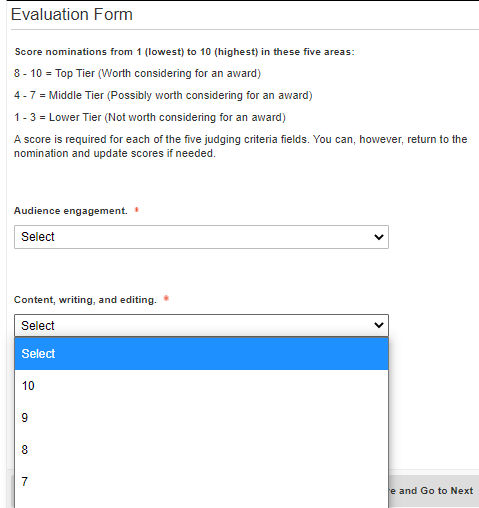 Highly recommended:Comment on each entry
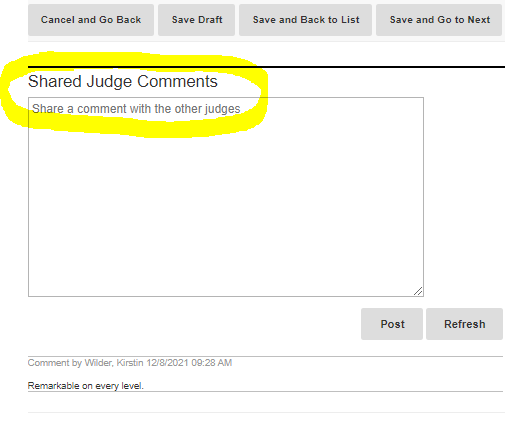 Shared Judge Comments:
Will prove helpful during deliberations

Will not be shared outside of your panel

Can be leveraged by the Lead Judge when drafting the public comments about the winning entries
3. Winner Selection
Panel discussions
Lead Judges will schedule a virtual meeting to deliberate and select entries. 
Thank you for being flexible, as the judge panels will span at least two countries and four time zones.
Use scores only to identify the competitive entries. We do not select winners based solely on numerical scores.

Reminders: Your entries should be reviewed and scored no later than May 1, so deliberations and winner selection can occur by May 22.
May 29 is the last day to indicate winners and enter public comments into OpenWater.
Recognition levels
There is no set formula to determine how many awards to give.  

We rely on the Lead Judges to make sure that only deserving entries are awarded.

There is no requirement to make awards at every level.

Scores alone should not determine winners or award levels.
Resources & Next Steps
Guidance re: Conflicts of Interest
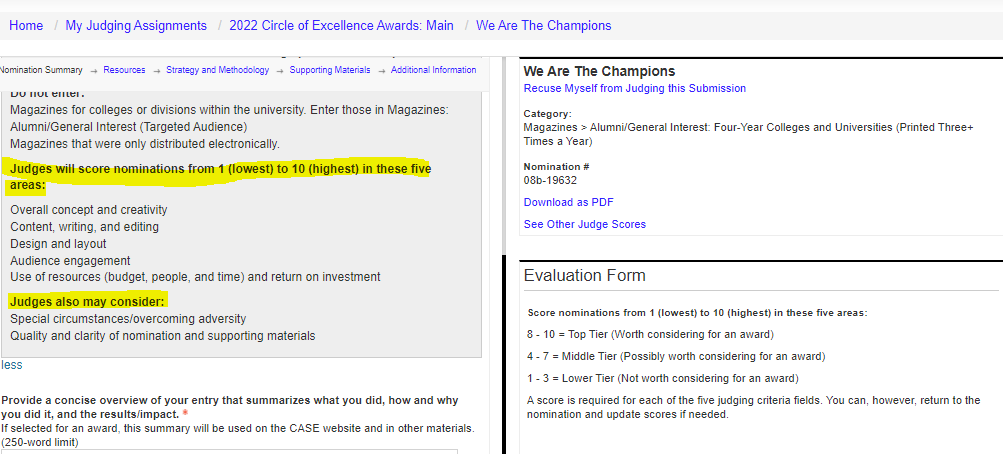 Please recuse yourself from reviewing, scoring and discussing entries from your institution.

Please recuse yourself from judging a category if you have personally submitted an entry for that category.

Not sure? Email awards@case.org
Don’t let this happen to you
Here are some of the most common issues that judges encounter:

Multiple logins/usernames. Make sure you are using your CASE.org web credentials to sign into OpenWater

Waiting to start. Log in as soon as entries are released to make sure you can access and score entries.

Lost scores/notes. Save often!
Tips, Tricks and Don’t Forgets
Judging FAQs: https://www.case.org/awards/circle-excellence-awards/volunteer-judges

Adding comments to each entry will be helpful when your panel deliberates.

Your Lead Judge can answer questions about judging and scoring criteria, if you should recuse yourself, or if you think an entry does not meet the category criteria. CASE staff is also available to answer any questions at awards@case.org.

Consider tools like zoom (free 40min); https://www.timeanddate.com/worldclock/; and doodle.com to schedule and host the deliberation call.

Make notes about industry trends, patterns in entries, the judging process, and other ideas that we can use to continue to make improvements for next year.
Next Steps
Look out for an email on or @March 27 from awards@case.org to access your assigned entries. (Please remember to double-check your spam folder.)

Weekly Judging Help Office Hour: Thursdays at 3-4pm ET beginning on April 4- https://case-org.zoom.us/j/7921364767

Decide what entries you and your team will submit!
We are eager to help
The quickest way to get answers:

Judges FAQ
 Includes responses to frequently asked questions, and training resources
awards@case.org
Thanks for including your district/region category name (and entry name, if relevant) in your correspondence. Technical issues? Include screen grabs and your username.


Drop into our weekly Judging Help Office Hour:
Thursdays at 3-4 p.m. Eastern Time (beginning April 4)https://case-org.zoom.us/j/7921364767
One Last Ask – We Need You
… to serve as a Lead Judge
Email awards@case.org and indicate your district and award area/category in the subject line if you are interested.

… to help recruit judges
We are looking to fill a few more judging seats. Please send colleagues, friends and loved ones to awards@case.org
If they are interested in volunteering.
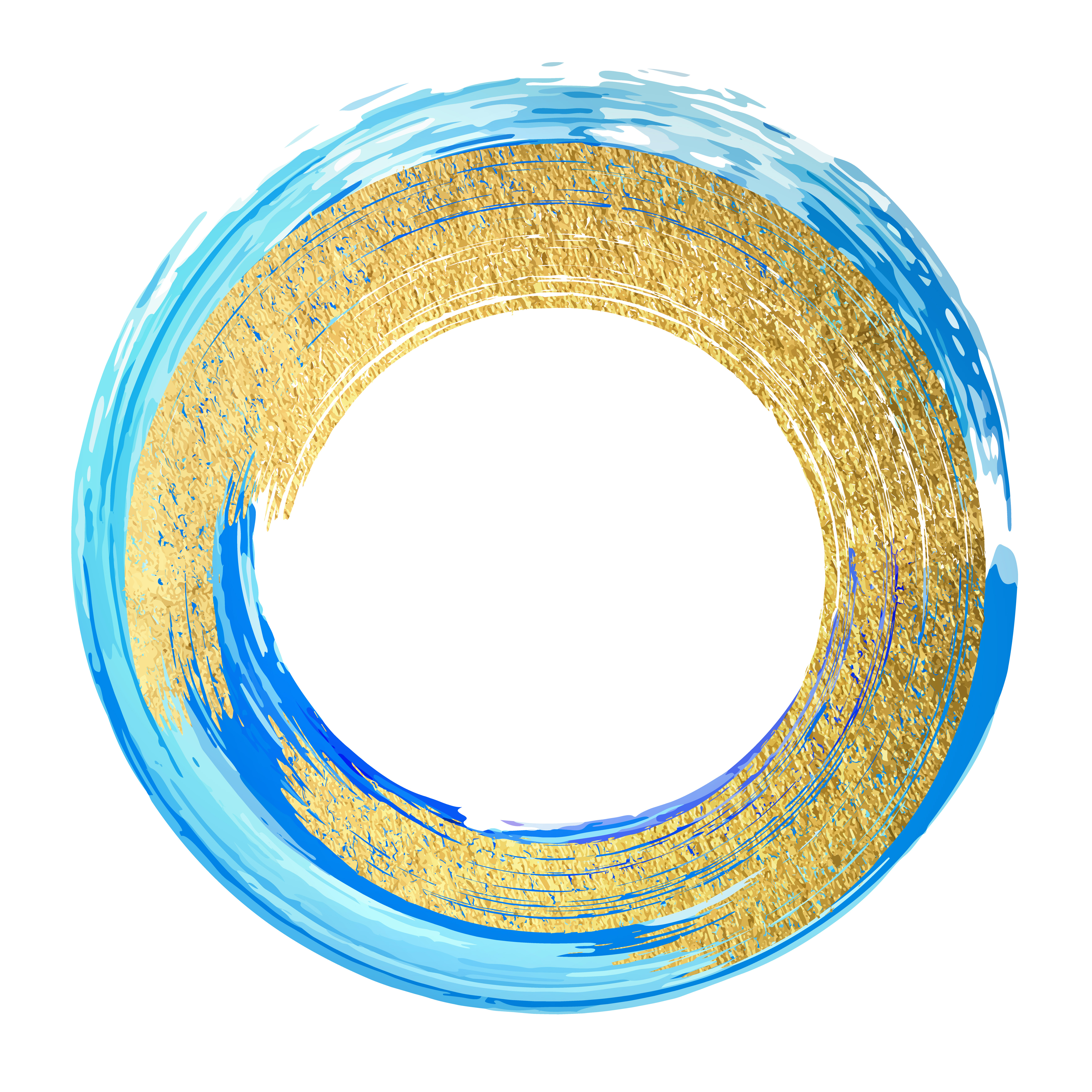 Thank you!
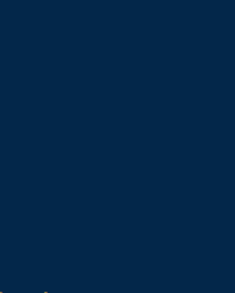 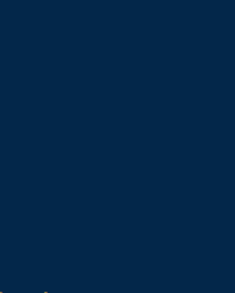 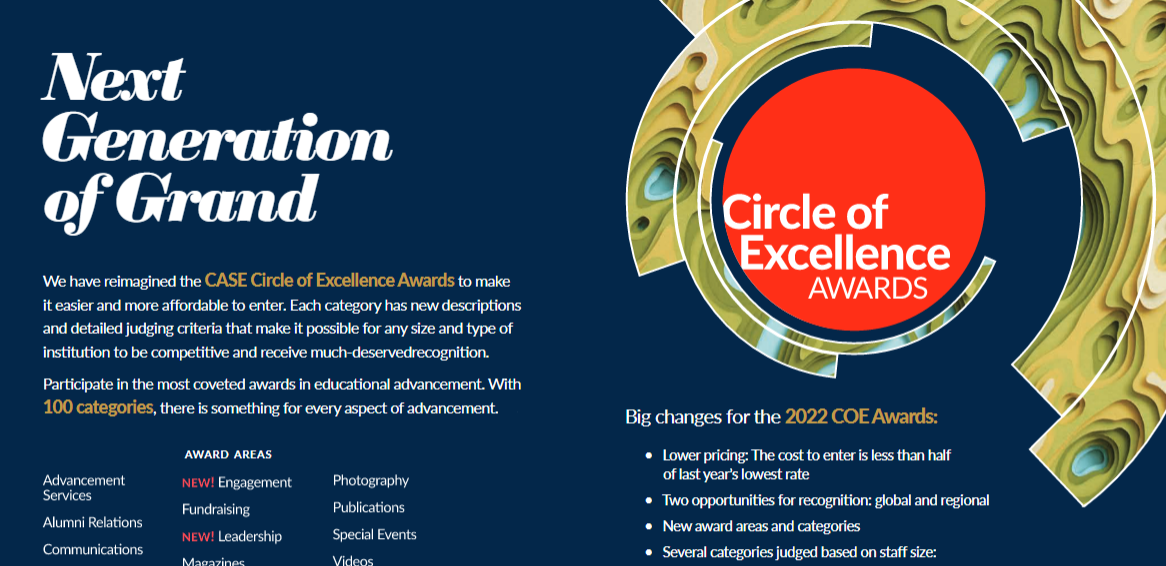 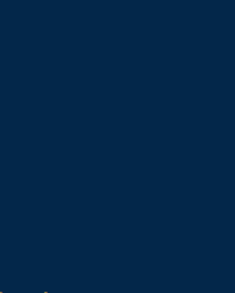 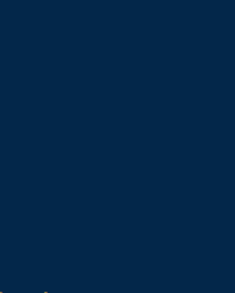 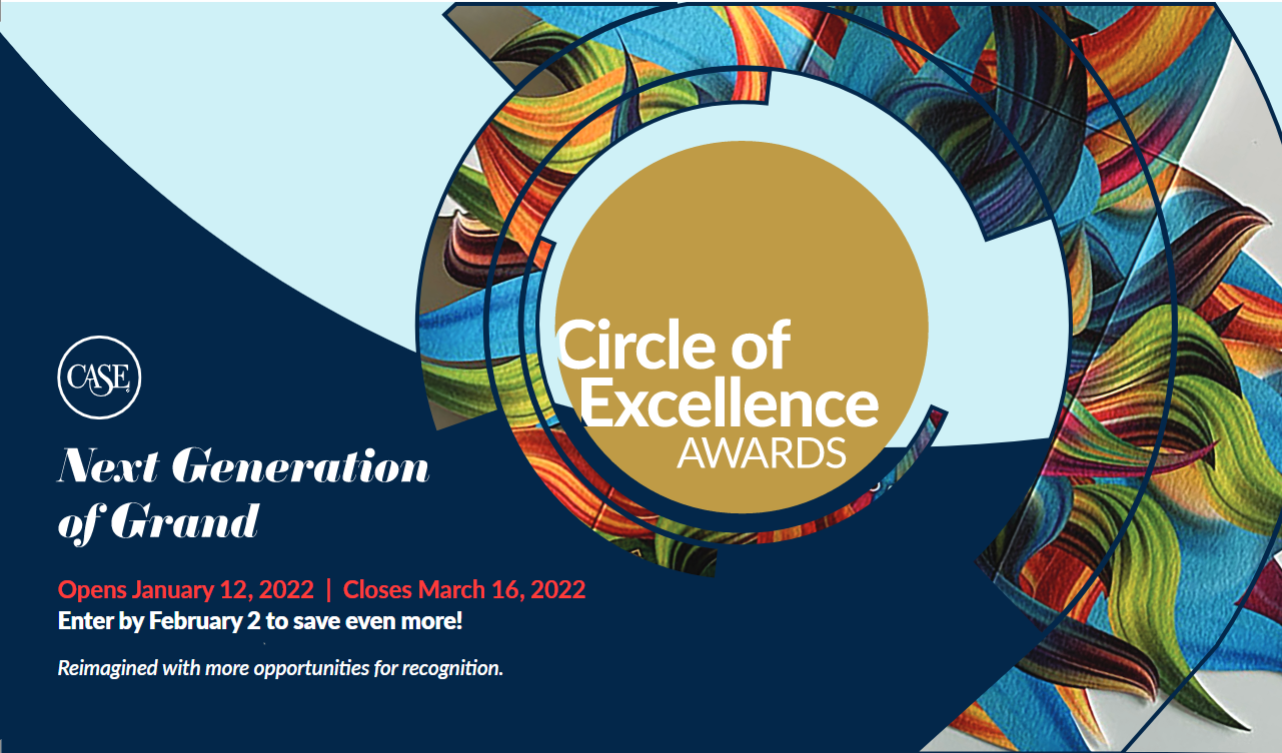 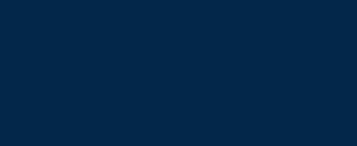 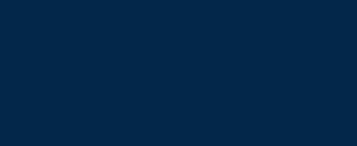